Презентация опыта работы   с одарёнными детьми.
Воспитателя 1 категории Семеньковой Е.И.  
МКДОУ «Голухинский детский сад», 
Заринского района, Алтайского края.
Система педагогического взаимодействия семьи и дошкольного  учреждения по вопросам  воспитания поддержки одарённого ребёнка
Одарённые дети кто они? Как разглядеть  их?  Одарённый ребёнок - это ребёнок,  отличающийся  очевидными, иногда выдающимися достижениями  (или имеющий внутренние предпосылки для таких достижений) в том или ином виде деятельности, интенсивность выраженности, яркость которых выделяют его среди  одногодок.
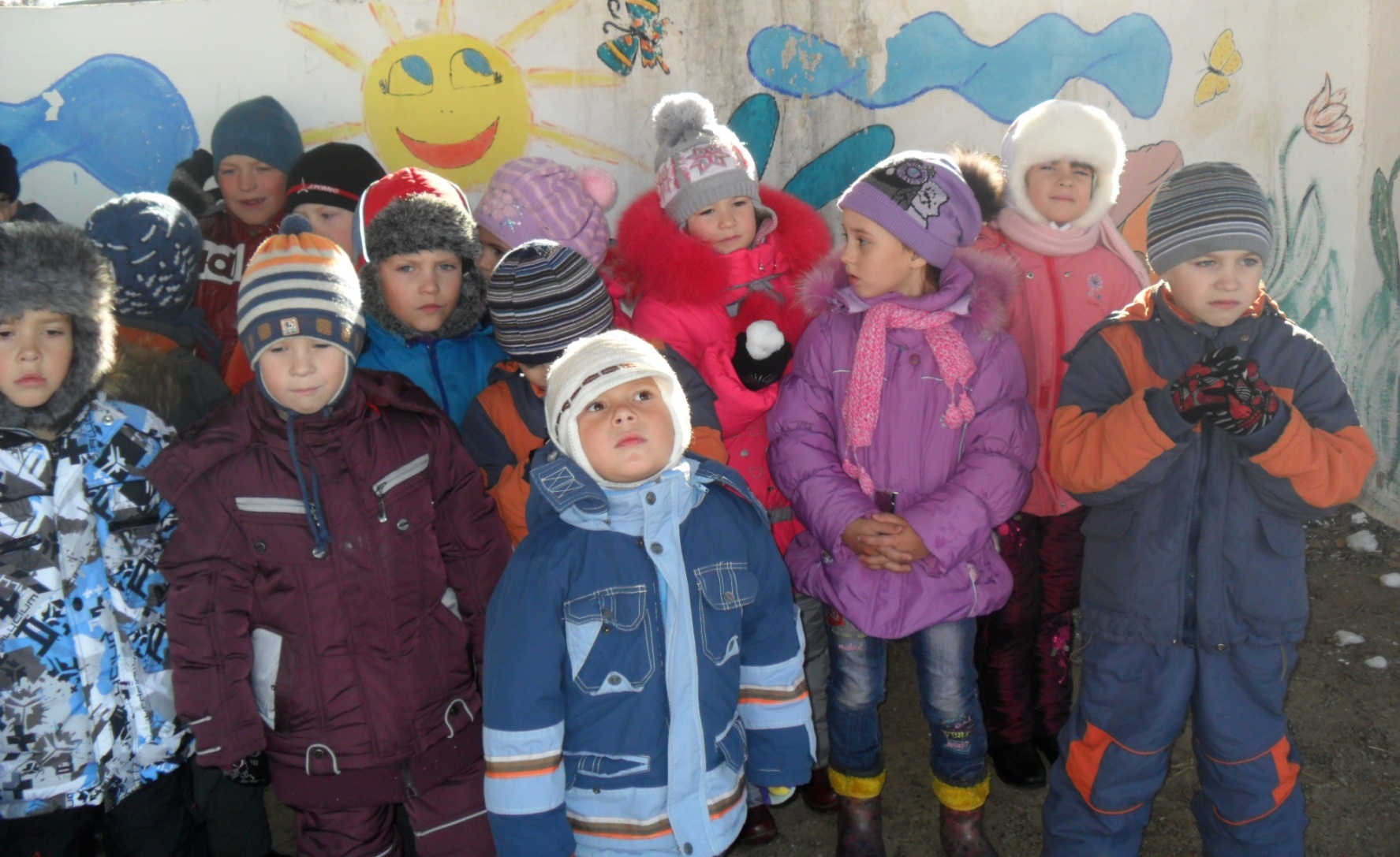 В дошкольном детстве существует столько видов одарённости, сколько есть видов детской деятельности. В каждой деятельности своя шкала успешности и оригинальности достижения.
Система по выявлению детской одаренности предполагает комплексное обследование детей и проходит в три этапа:
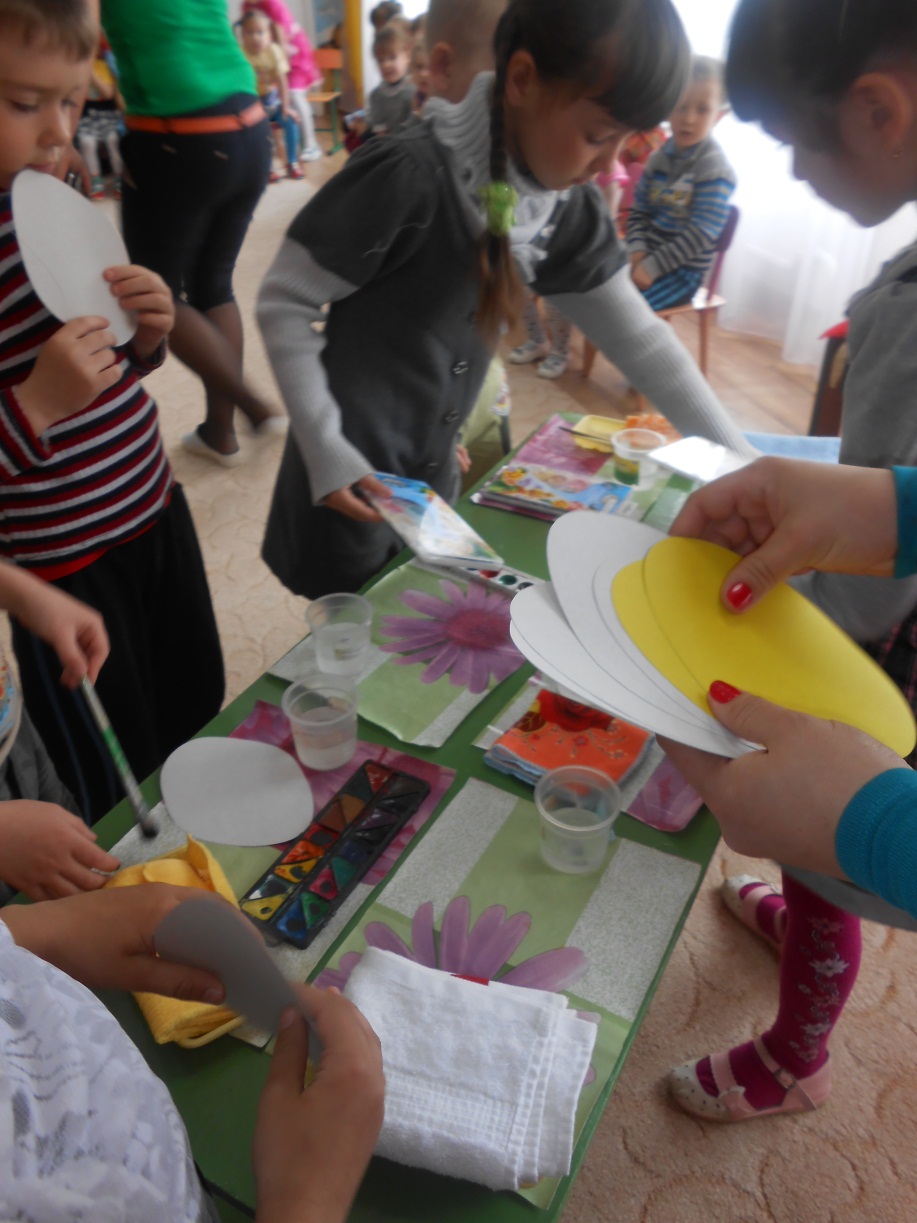 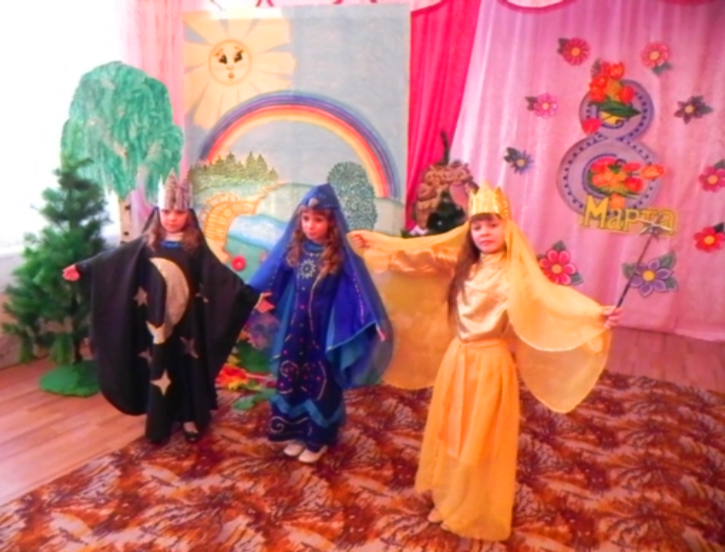 детская одарённость                                                   соответствующие условия
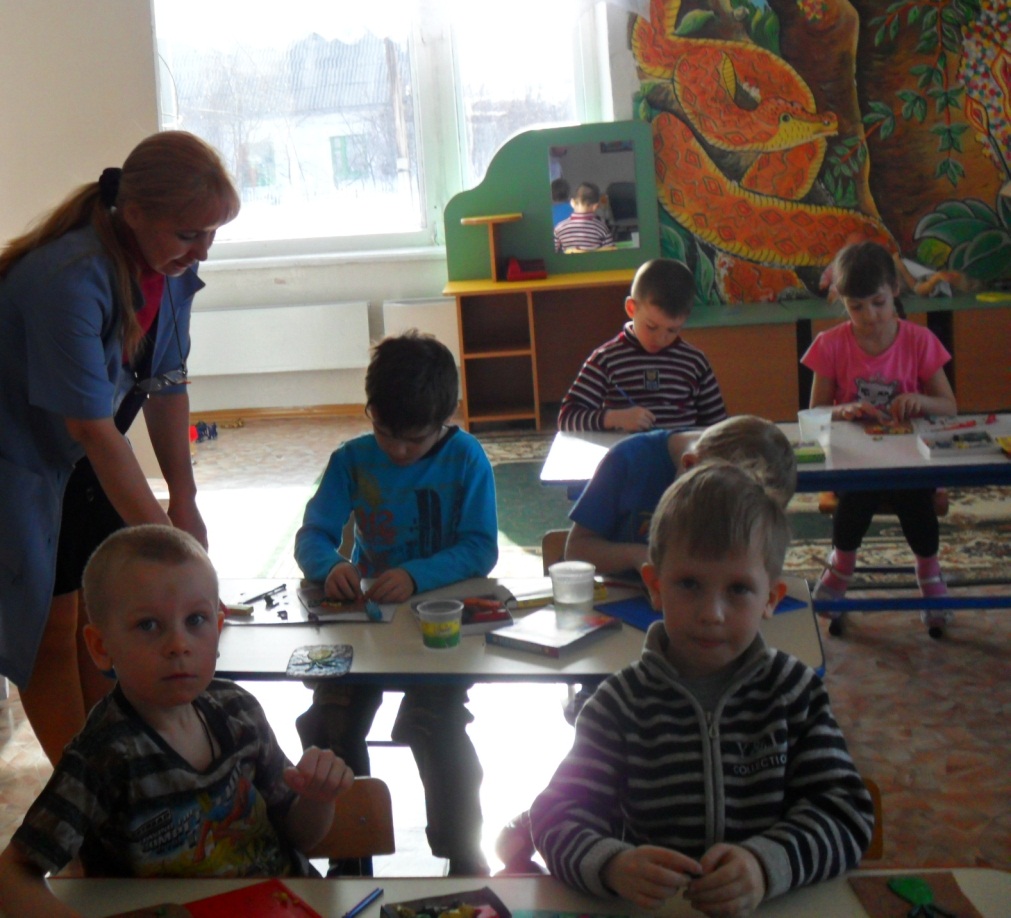 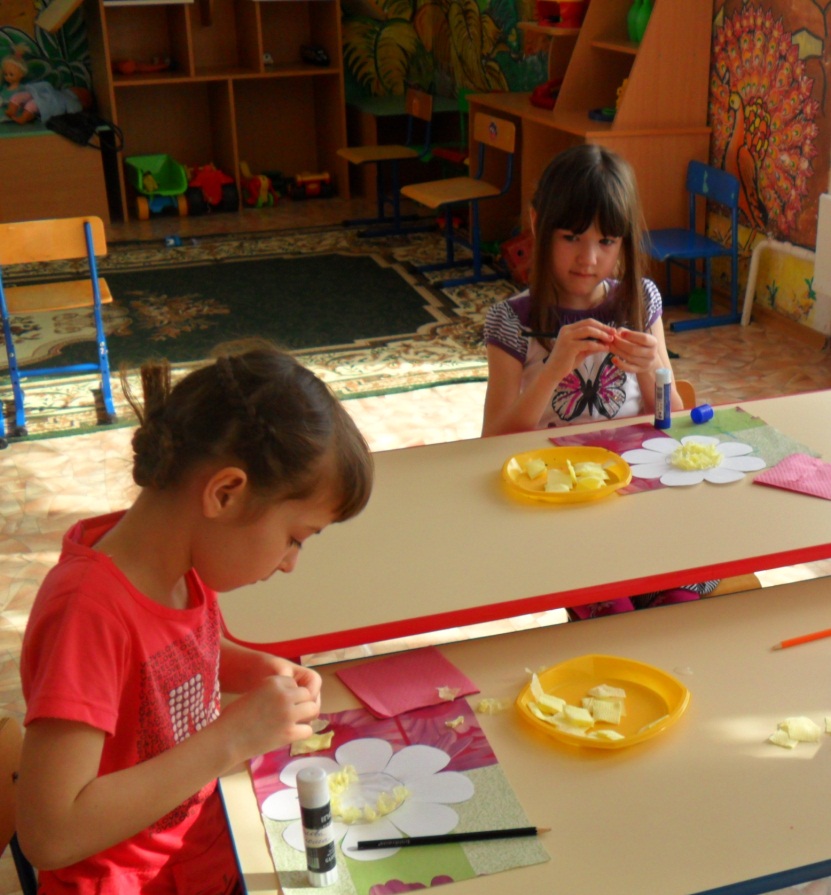 Выявление детей с признаками одарённости процесс длительный, связанный с особенностью развития каждого конкретного ребёнка.
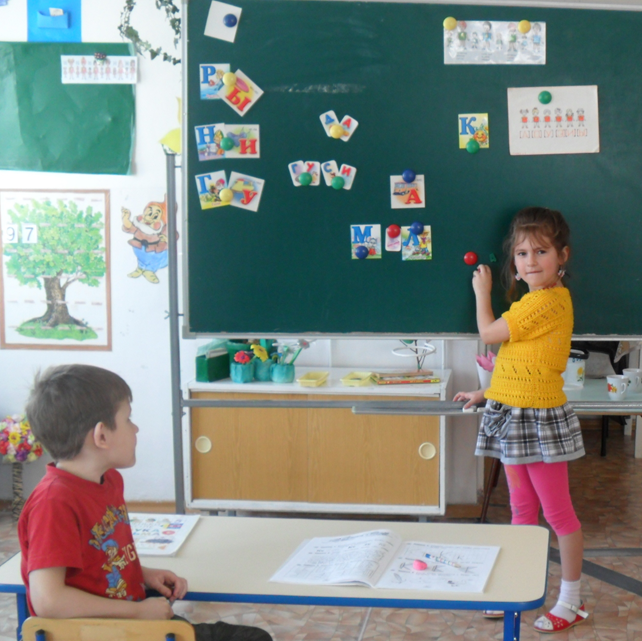 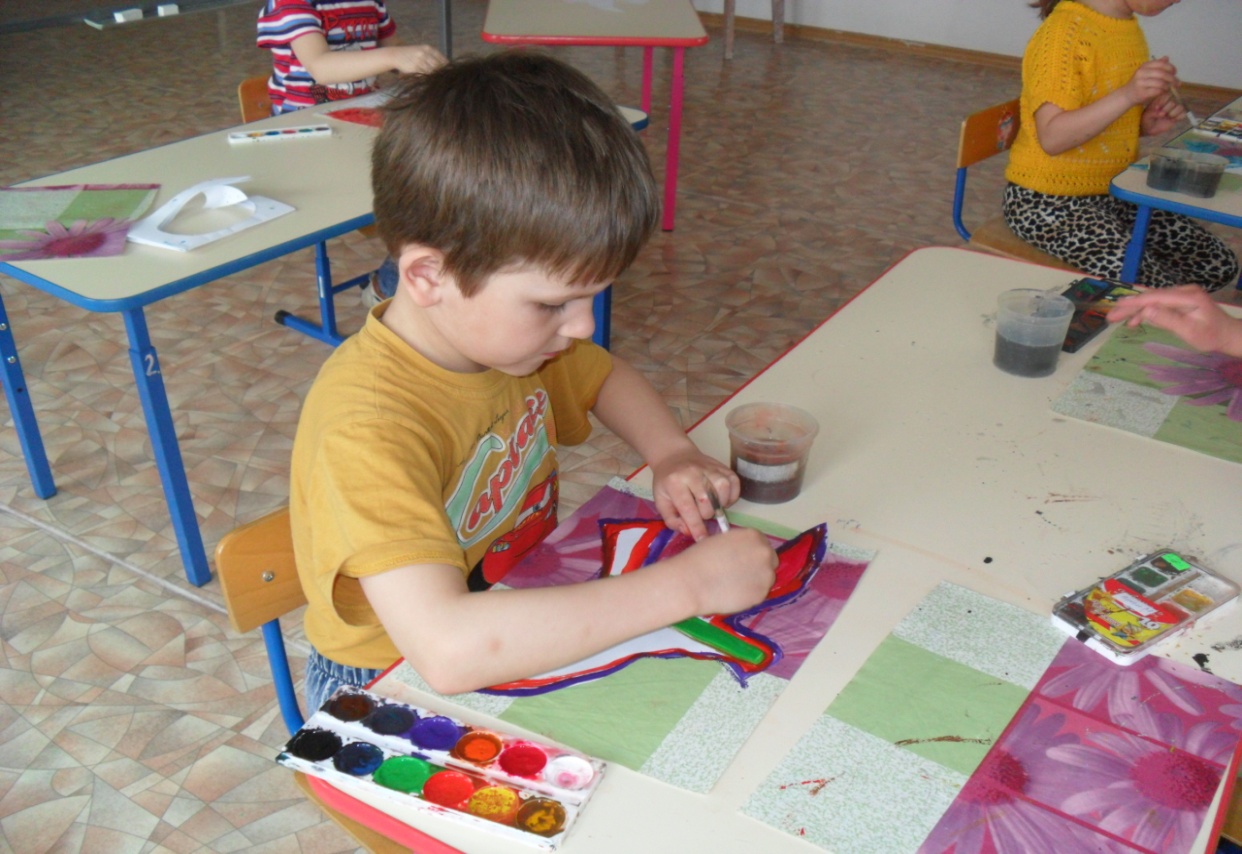 Выявление одарённых детей:*совместная деятельность *общение
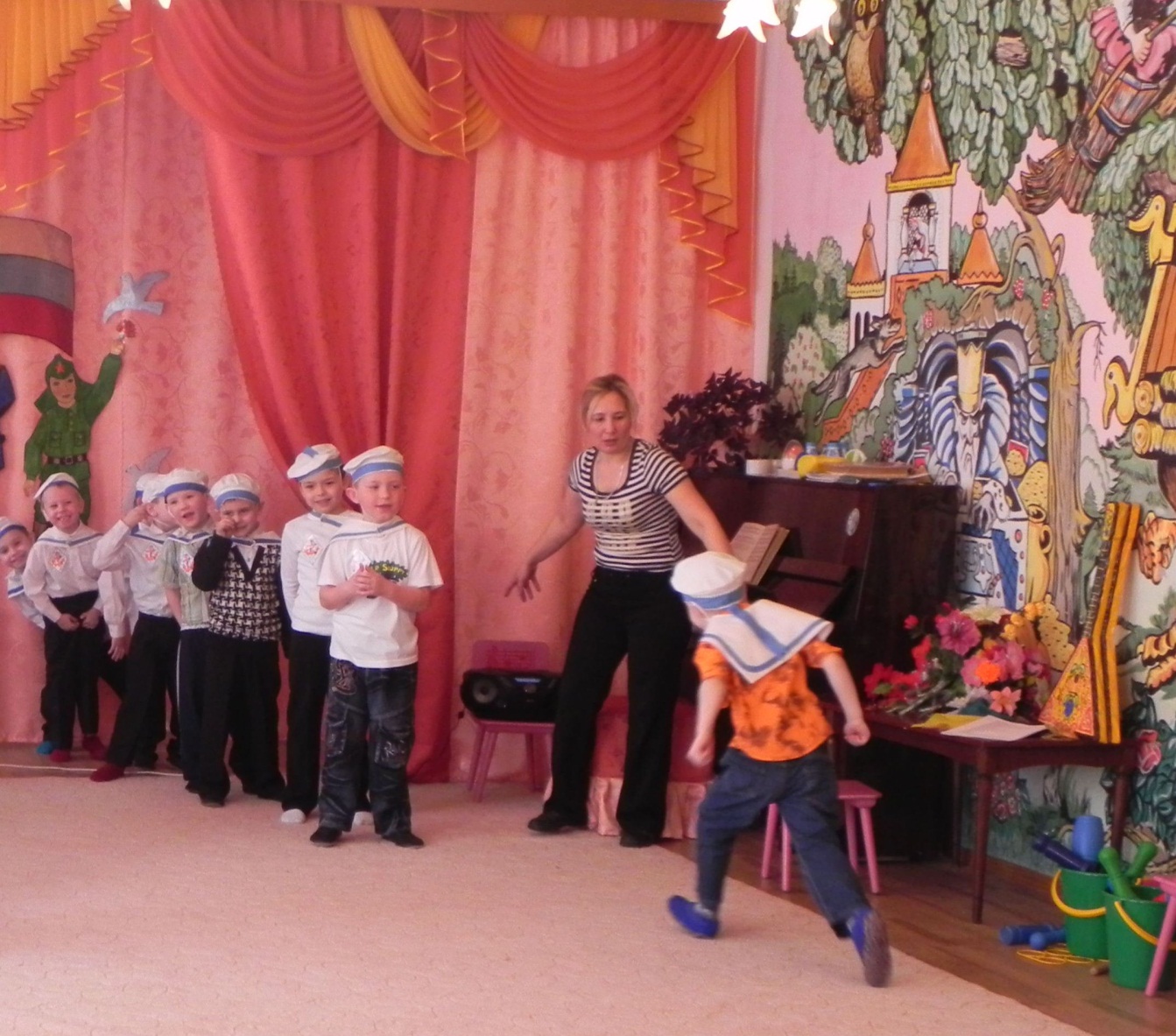 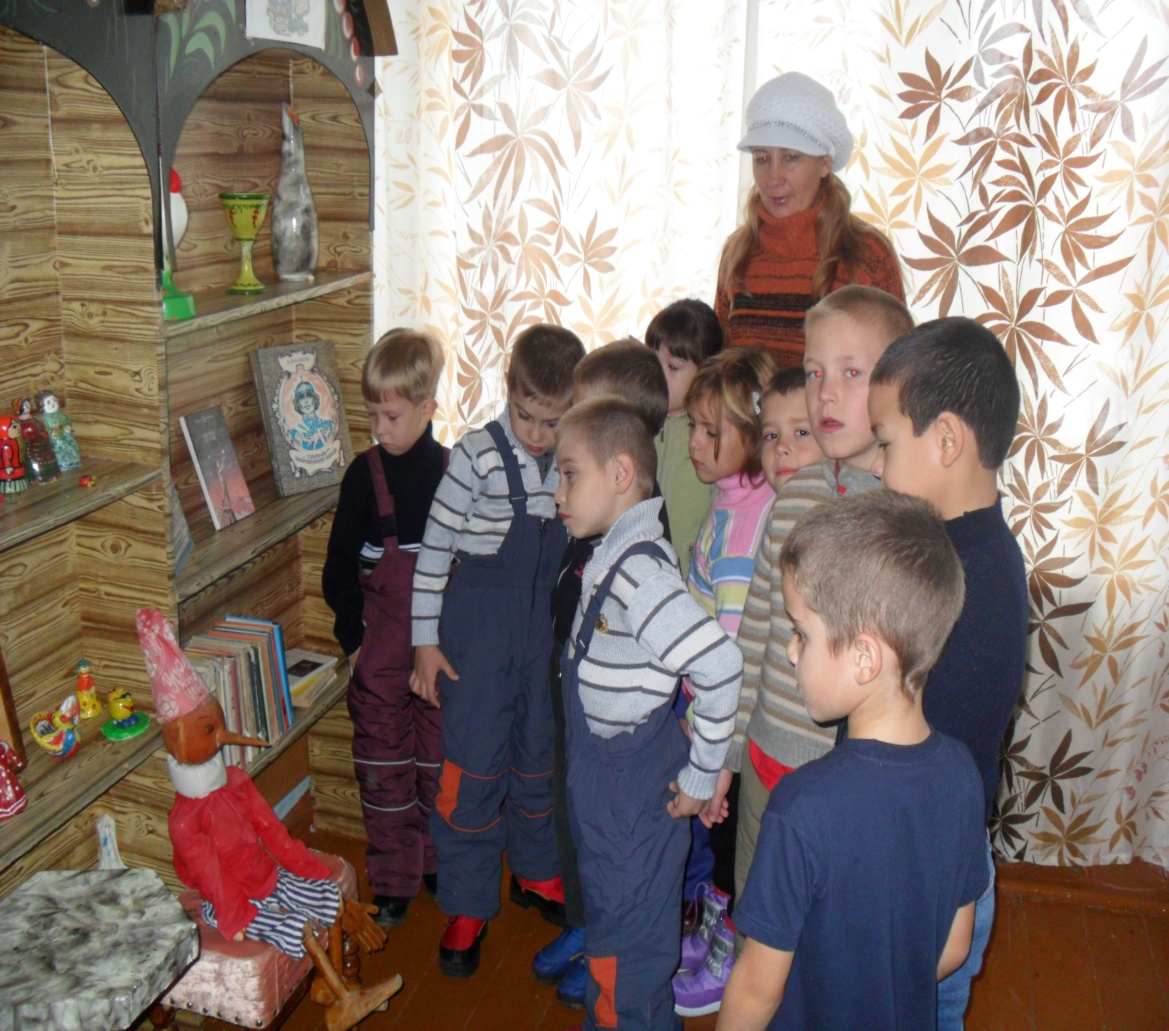 *самостоятельная деятельность детей
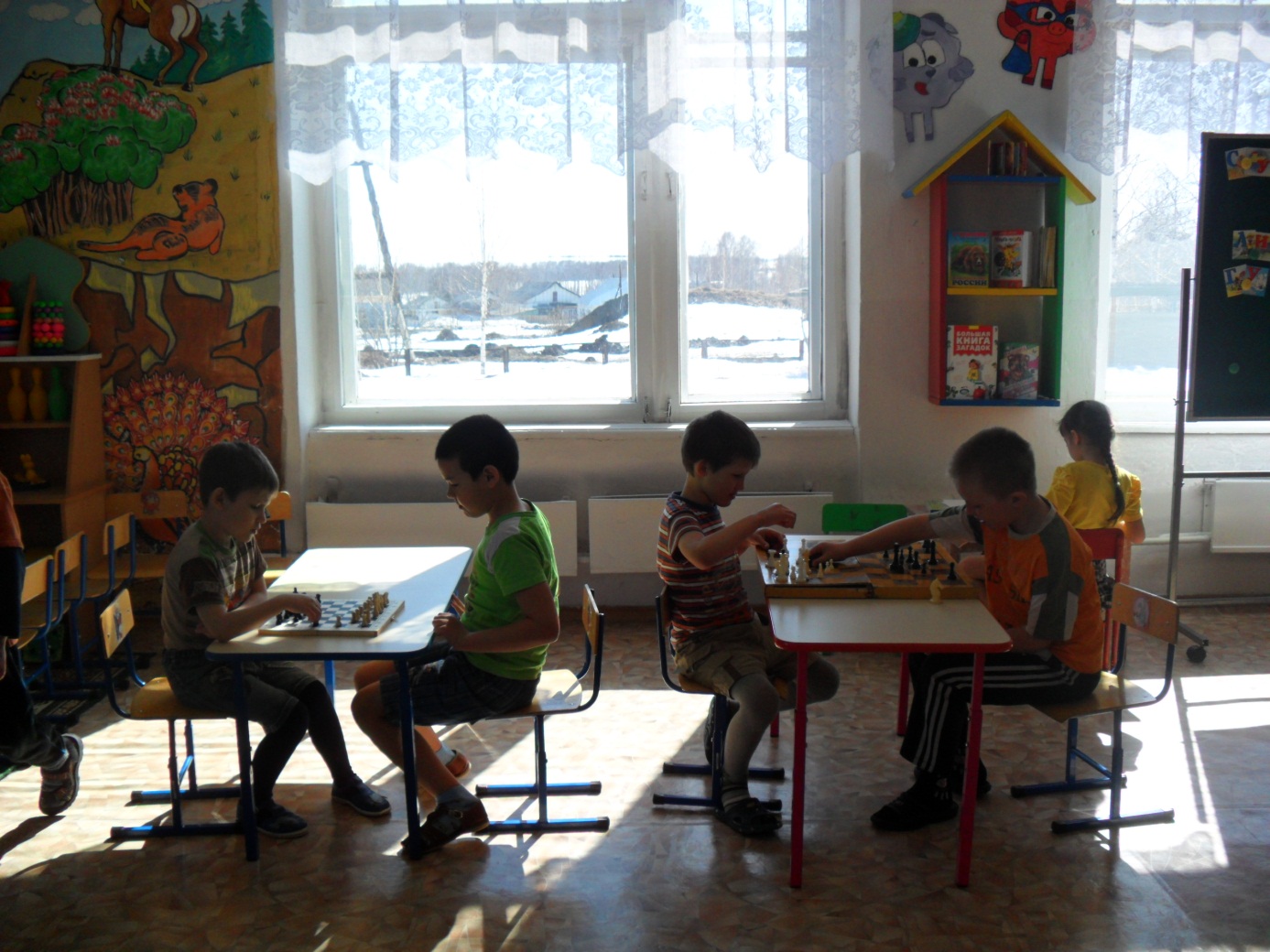 *наблюдения
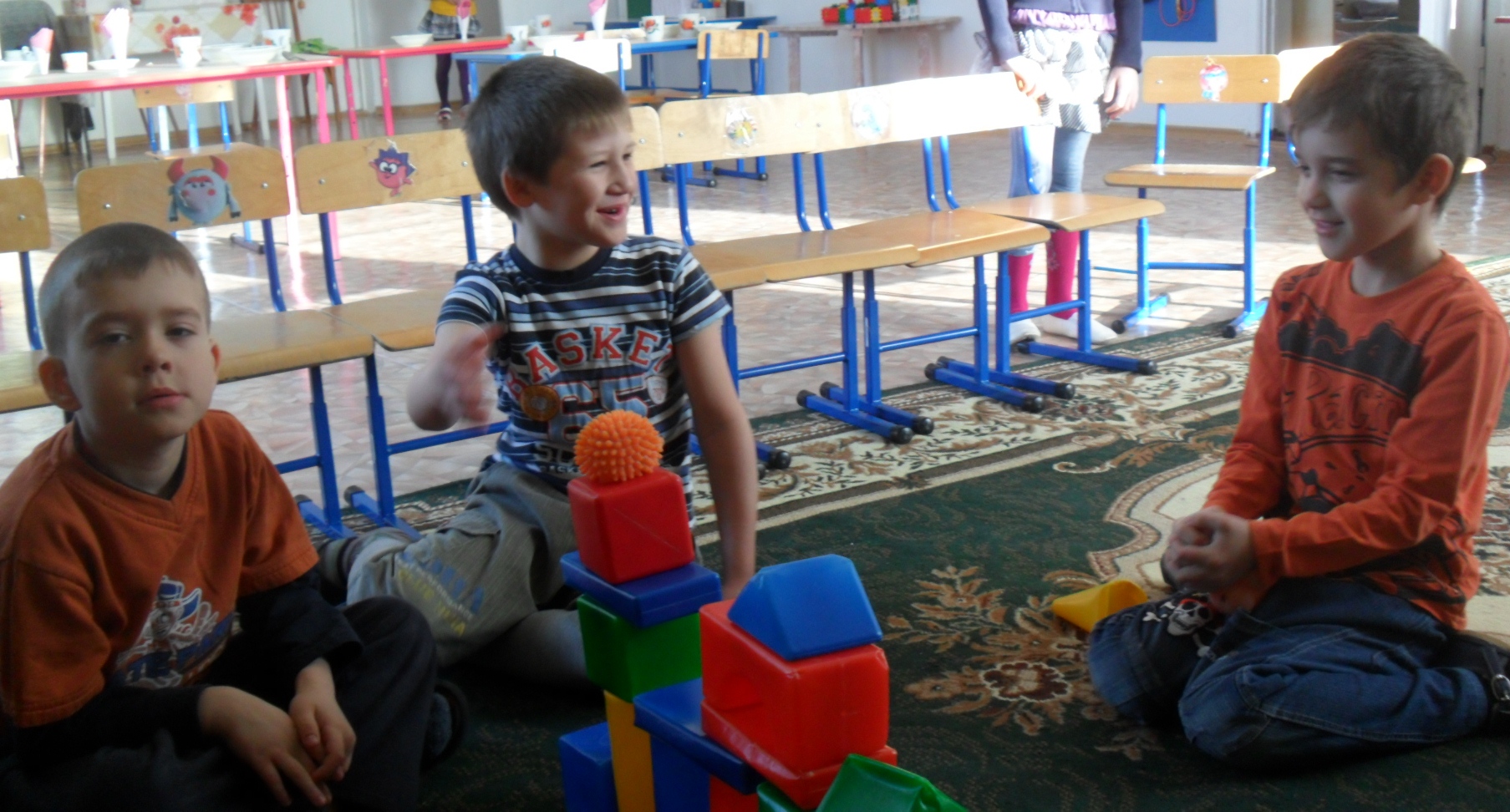 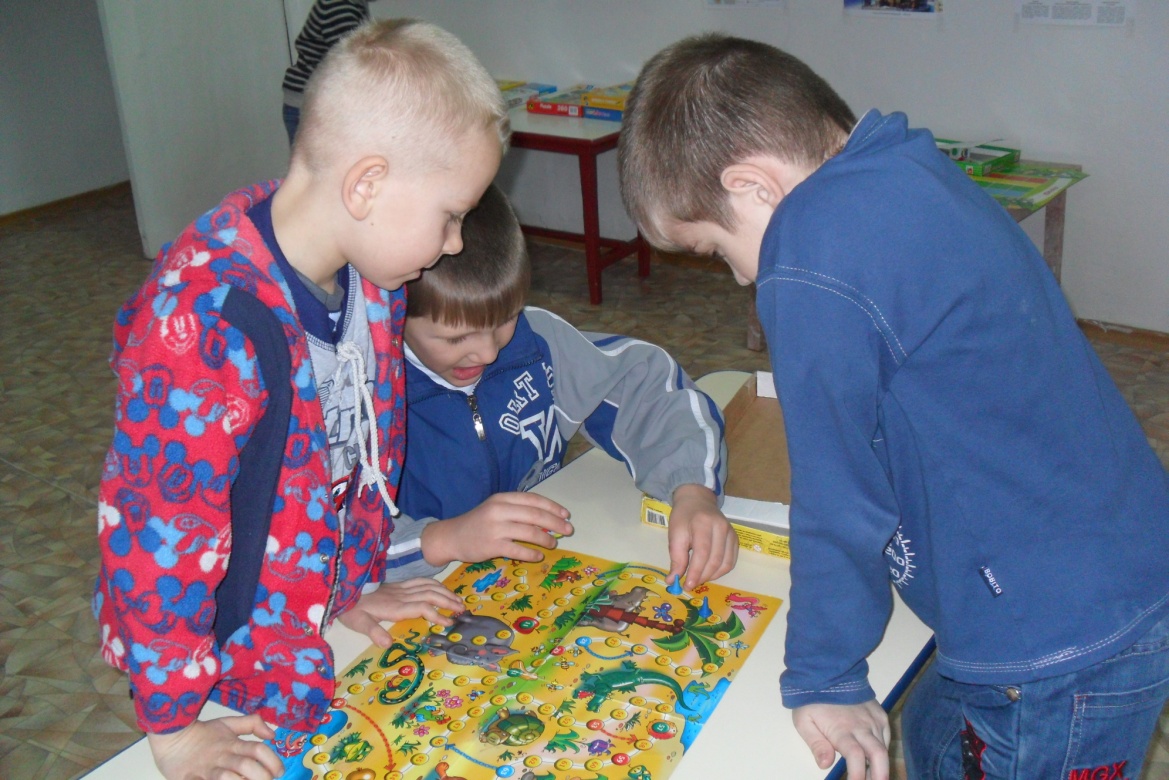 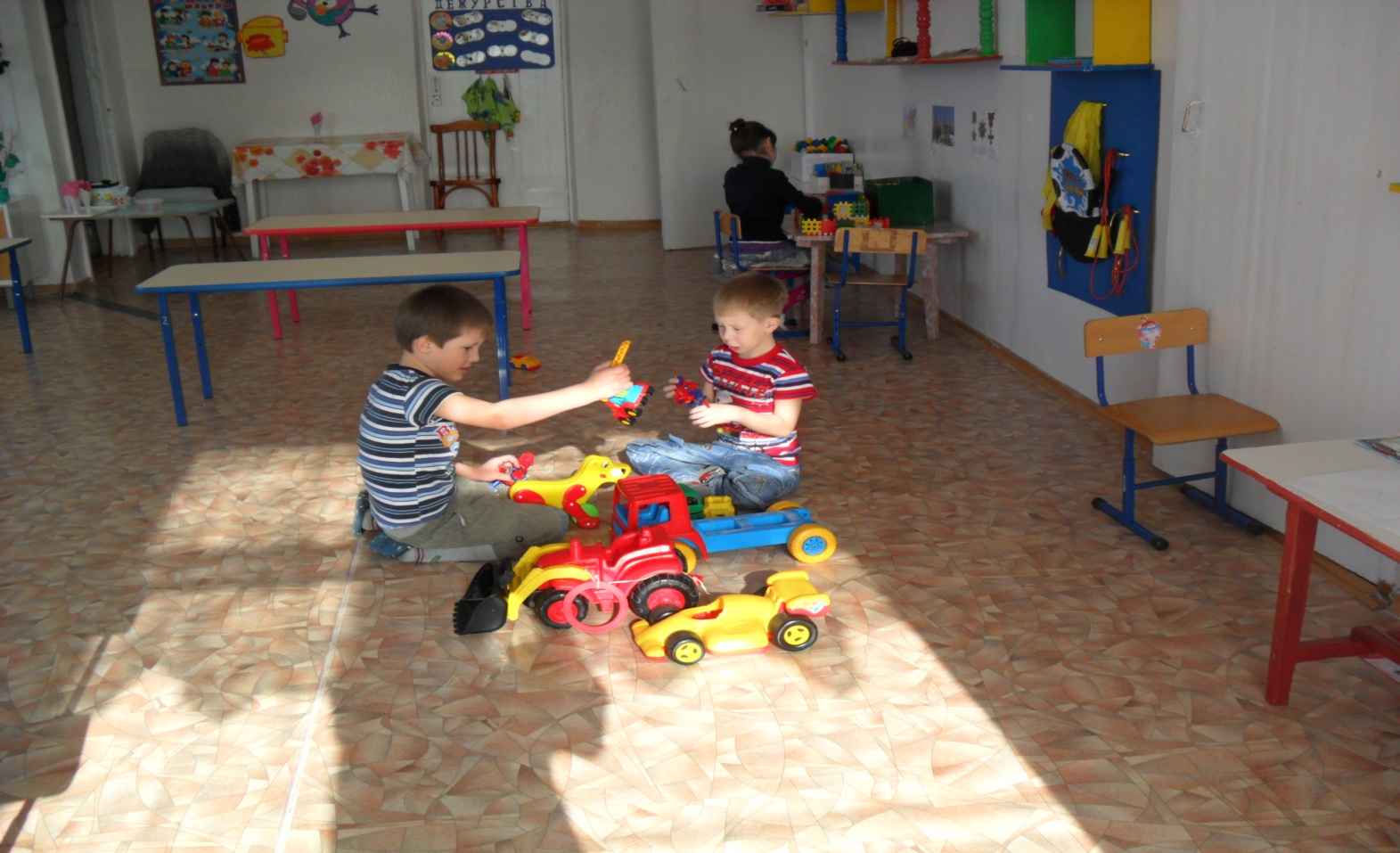 * работа с родителями
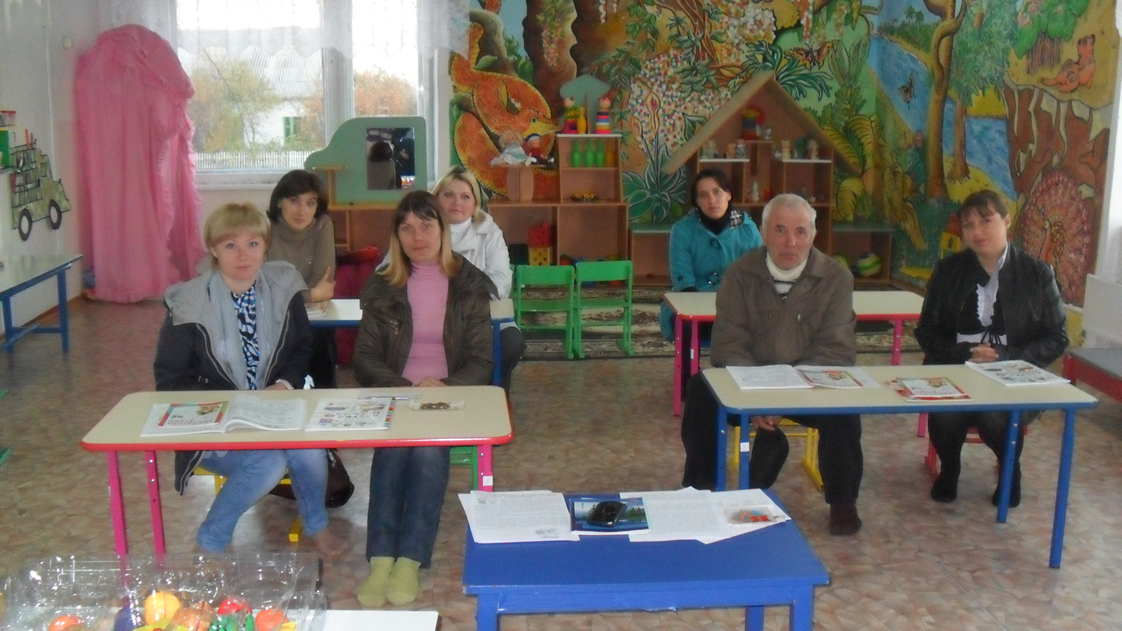 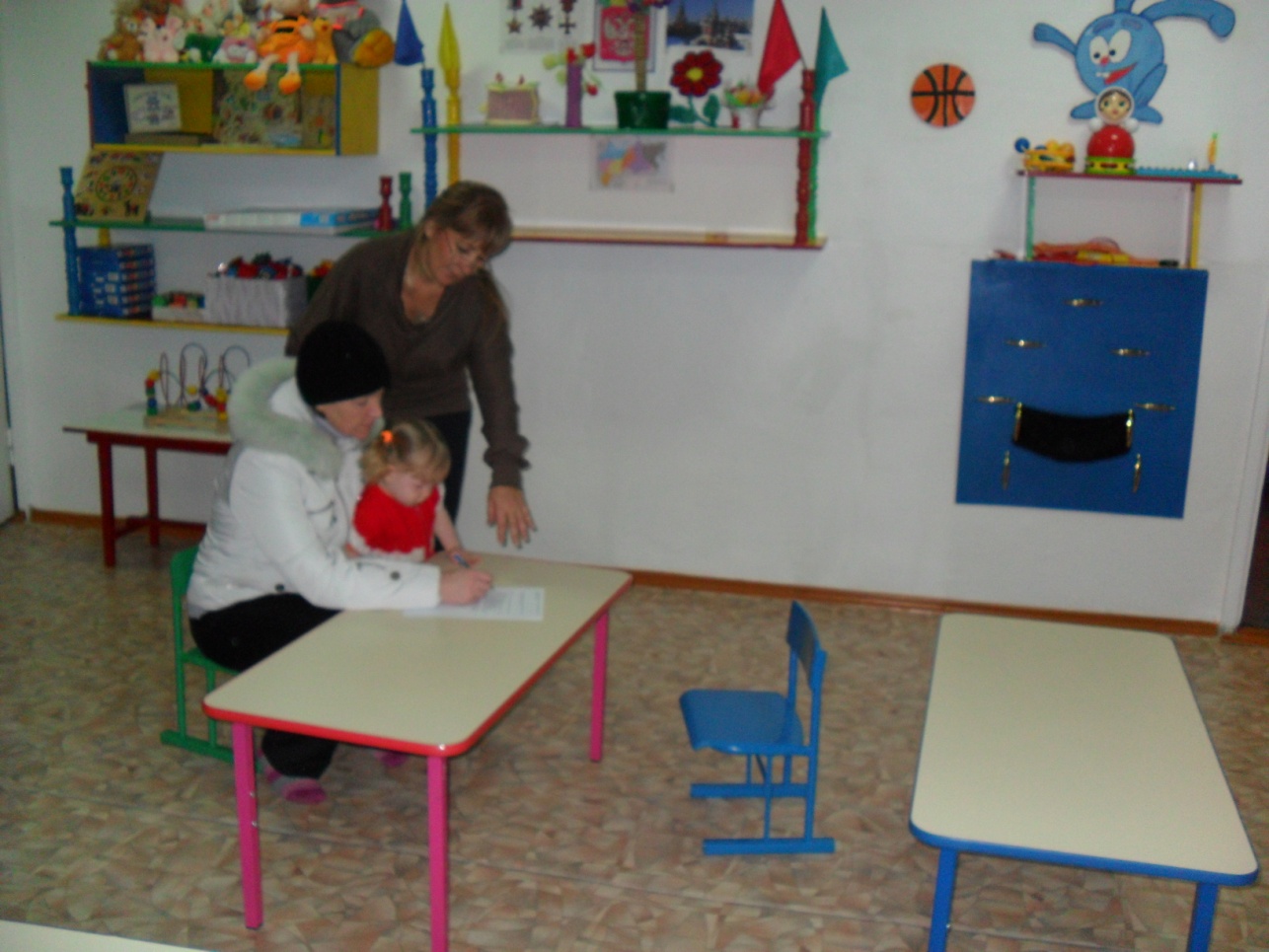 Семья                  детский сад
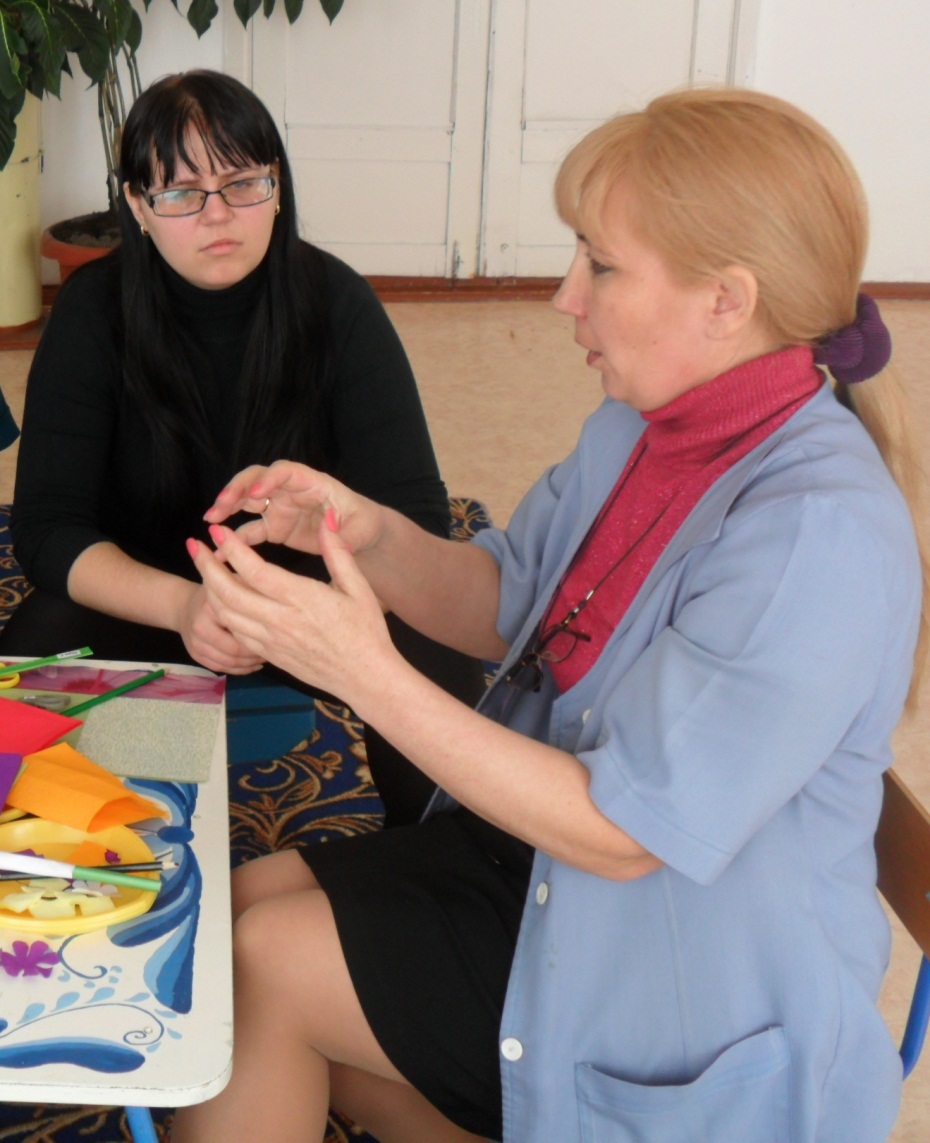 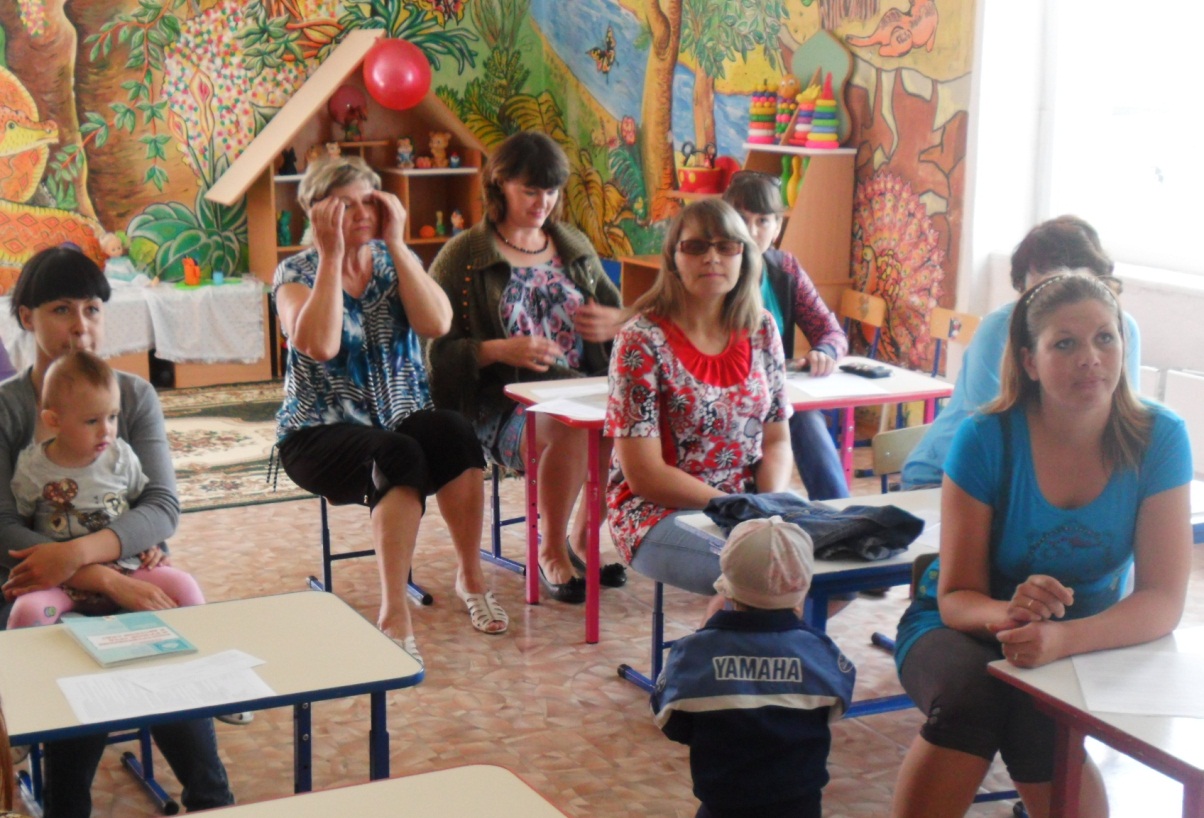 общие познавательные интересыустойчивые дружеские отношения
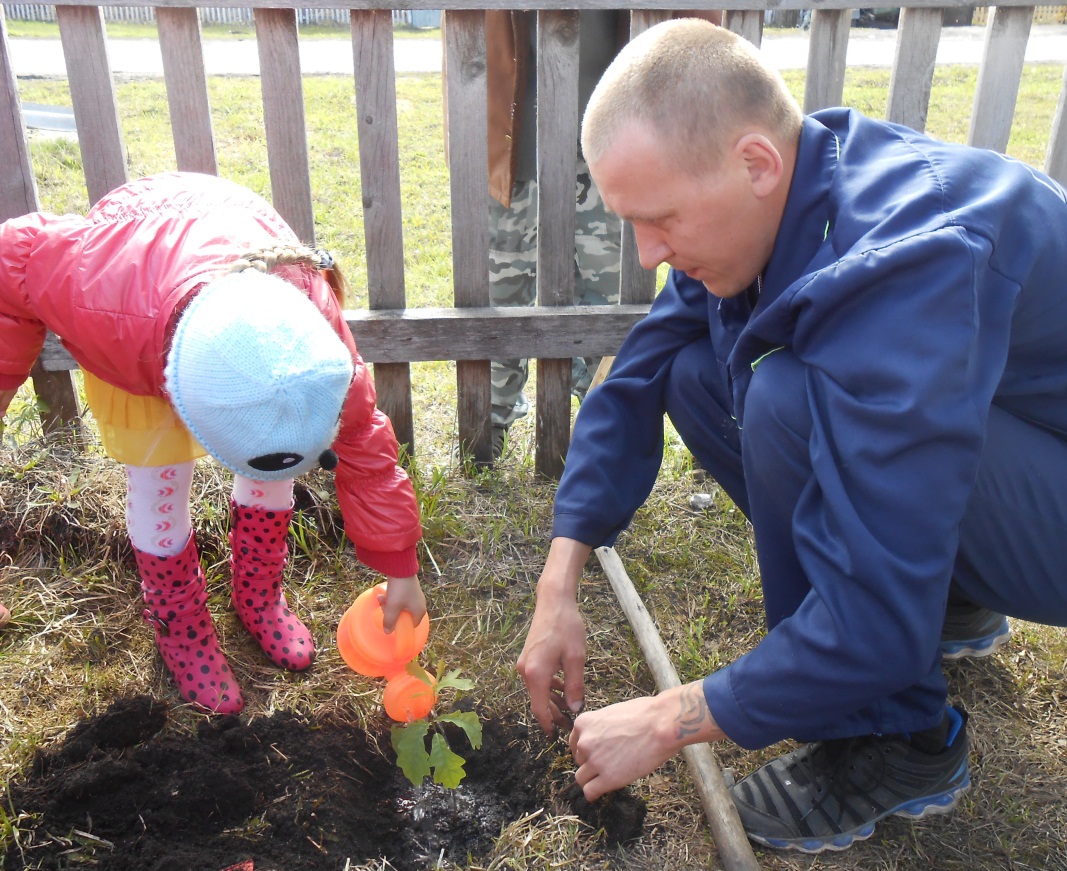 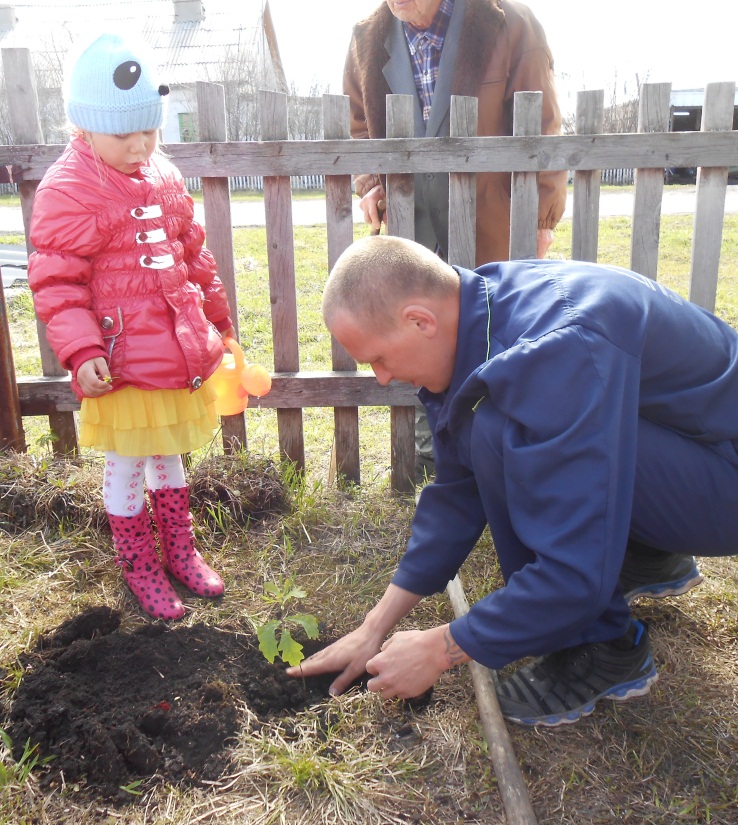 Цель – помощь родителям в поиске путей решения проблем, часто встречающихся при воспитании одарённого ребёнка.Формы работы с родителями одарённых детей:1.Анкетирования родителей.2. Беседы и семинары.3.         Деловые игры4. Тренинговые занятия.5. Индивидуальные консультации.
Взаимоотношения с родителями  воспитанников  *правильный стиль общения *психолого – педагогическое просвещение
Работа ,которую я проводила с родителями, помогла не только выявить какие-либо одарённости у моих воспитанников, но и помогла раскрыть таланты моих детей,  посеять зерно уверенности в своих силах, направить усилия ребёнка на дальнейшее развитие и совершенствование своих способностей.
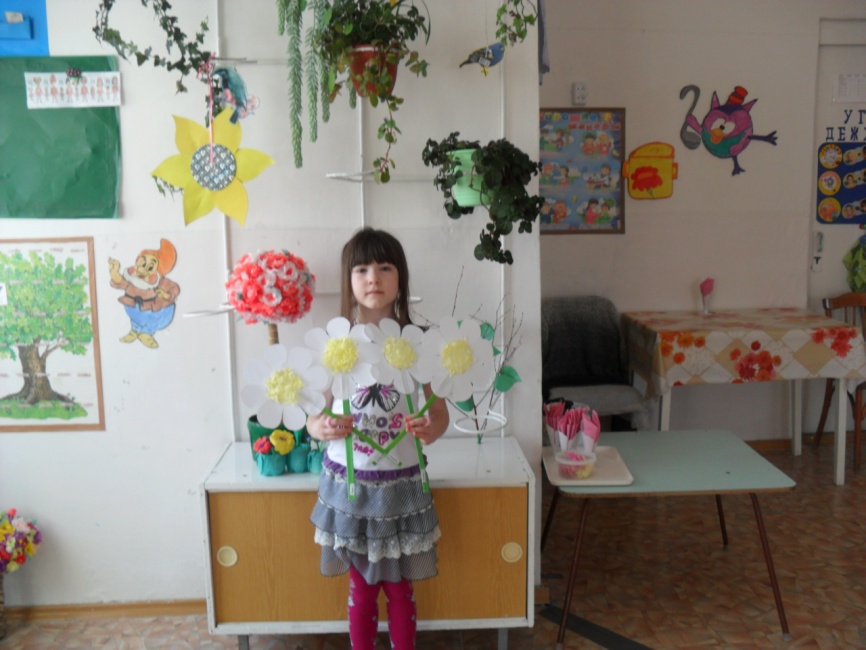 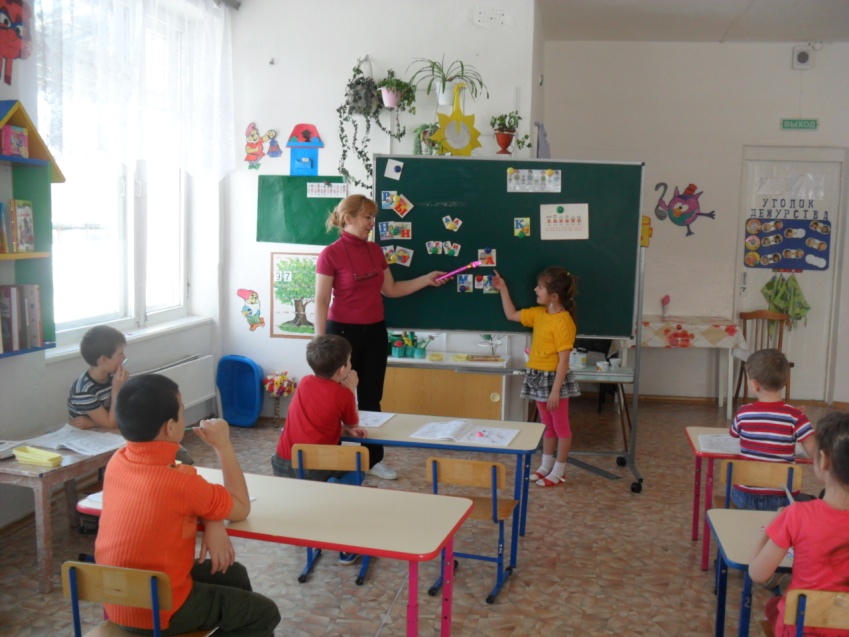 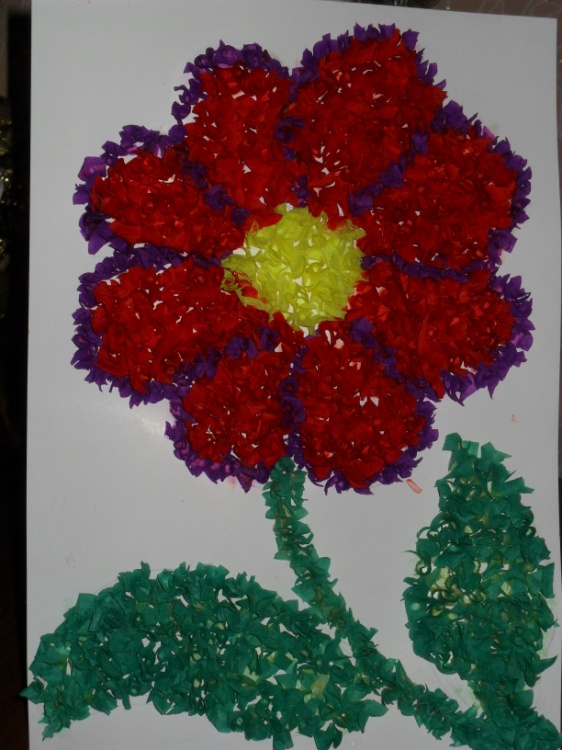 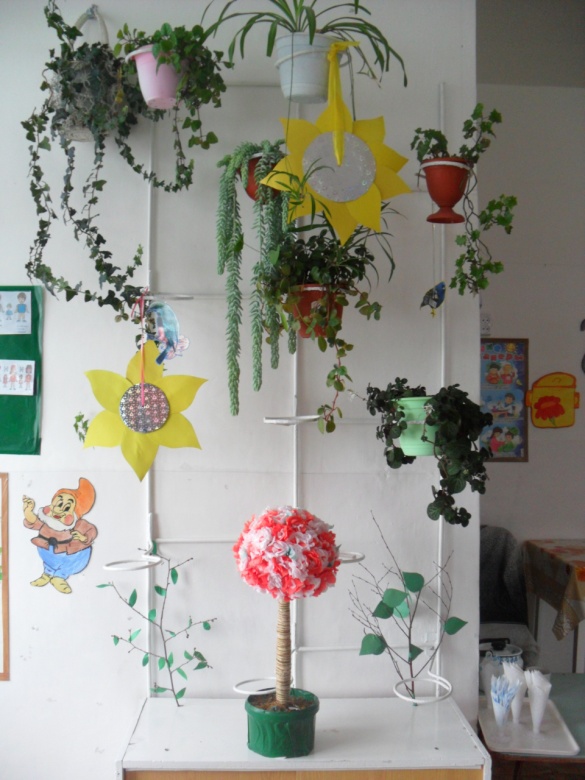 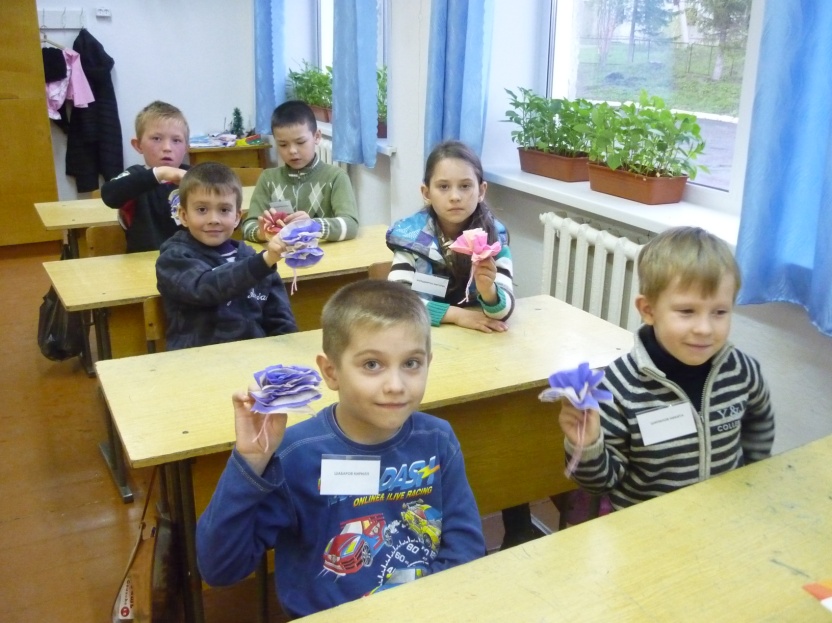 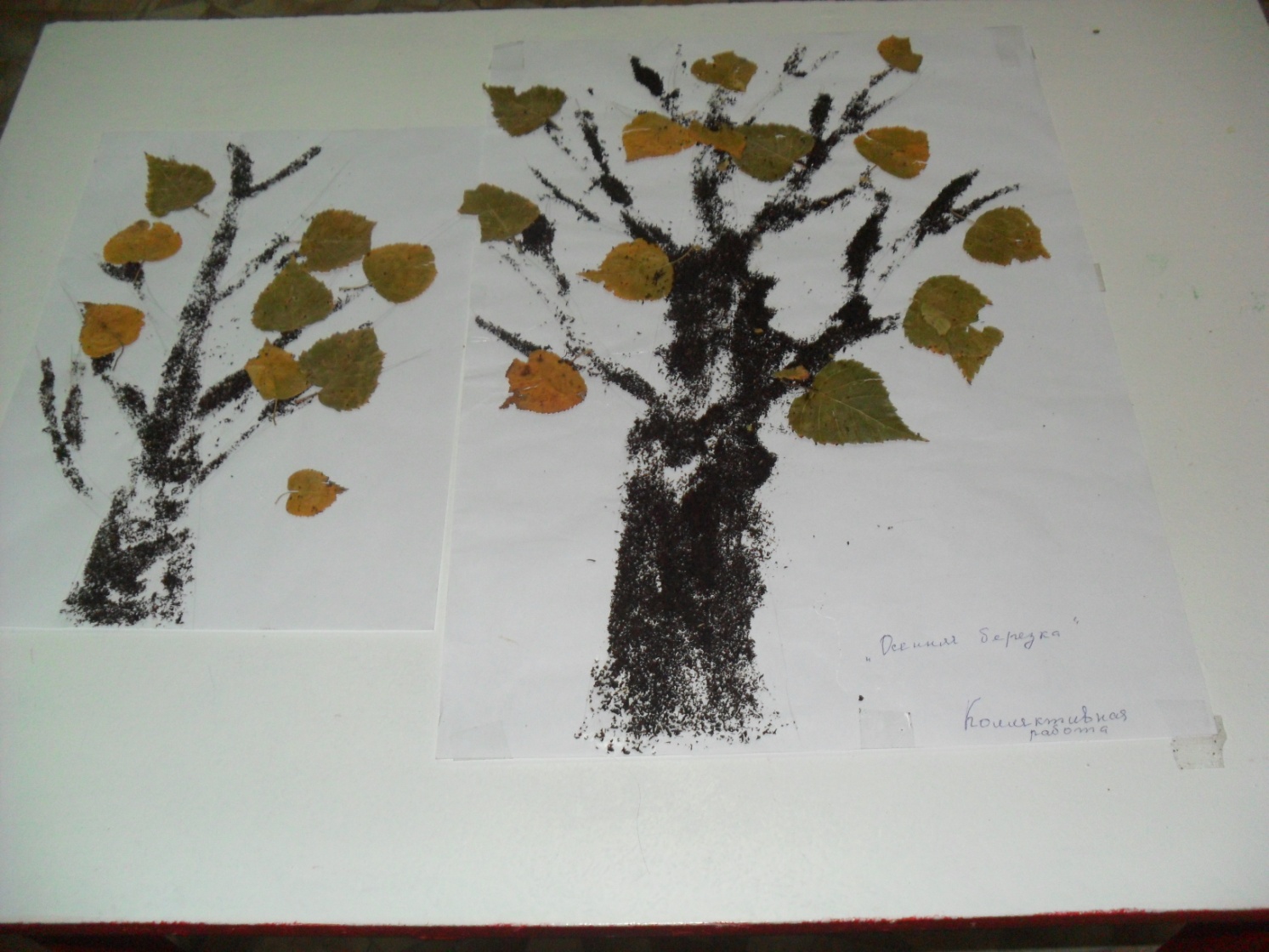 Одарённые дети
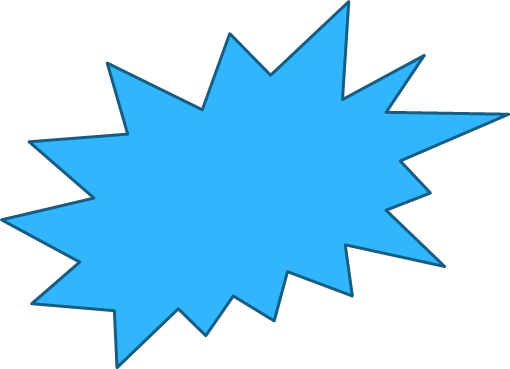 Дошкольное учреждение
Родители(законные представители)